San Diego YHDPHigher Education ConveningOct 22, 2019
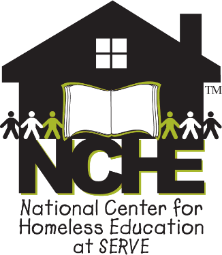 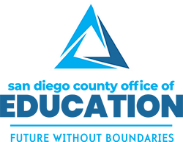 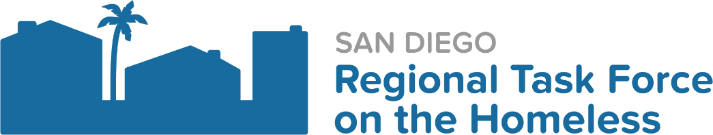 Welcome (back)!
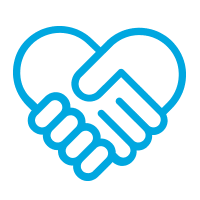 Susie Terry, San Diego County Office of Education (SDCOE)susanne.terry@sdcoe.net 

Christina Dukes, National Center for Homeless Education (NCHE)cdukes@serve.org
Shout out UCSD!
Thank you!



https://basicneeds.ucsd.edu/
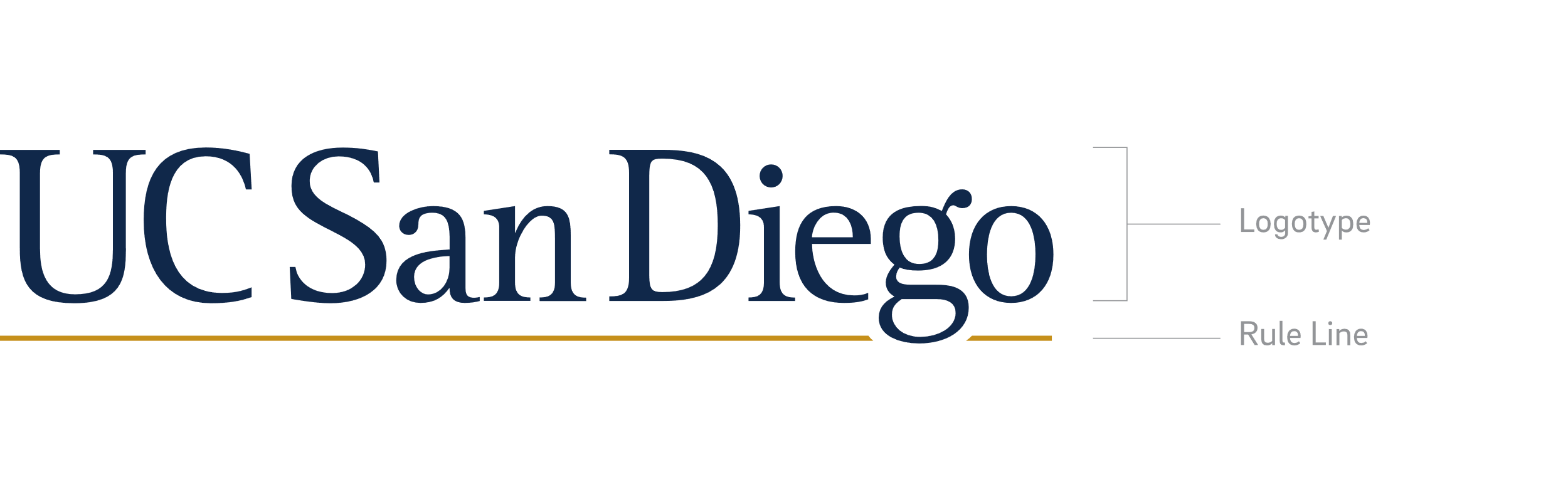 Where We’re Headed Today
Introductions
Context, catch-up, and moving forward (your survey responses)
Topic deep-dive: Identification
YHDP project meet and greet
AB74 college rapid rehousing
Student scenarios
Sip, snack, and shoot the (professional) breeze
Nice to (re)meet you!
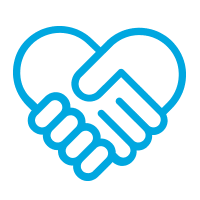 Please tell us about yourself!
Name
Agency/Organization
Brief summary of your work
And…a special welcome to students joining us!
Context, Catch-Up, andMoving Forward
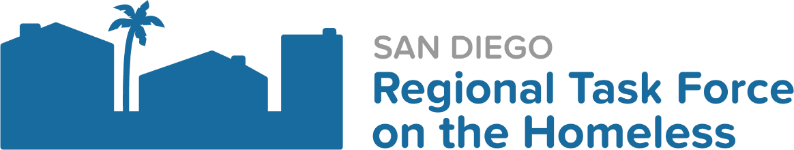 YHDP as a Catalyst
In July 2018, San Diego County received $7.94 million from the U.S. Department of Housing and Urban Development (HUD) to develop and implement a Coordinated Community Plan (CCP) to prevent and end youth and young adult homelessness
YHDP is based on USICH’s youth framework core outcomes: Housing, Education and Employment, Permanent Connections, Well-being
CCP approved in Mar 2019
YHDP-funded project competition and awarding (Summer 2019)
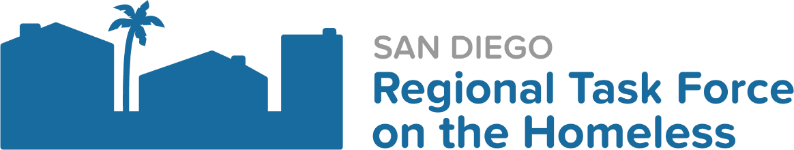 YHDP as a Catalyst
San Diego’s YHDP Mission: To unite providers, young people, and diverse stakeholders together to ensure that youth homelessness is rare, brief and non-recurring by utilizing a coordinated youth ecosystem to connect youth to housing services and community resources.
San Diego’s CCP includes an intentional focus on “the 3 E’s” (education, employment, entrepreneurship)
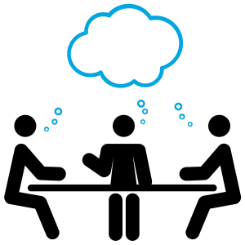 Discussion Summary: January 2019
Identifying YYA experiencing homelessness in higher education
Existing supports and services for YYA experiencing homelessness in higher education
Support and service gaps for YYA experiencing homelessness in higher education
Areas for future action
Our guiding question: How can we partner together in San Diego County to support (higher) educational access and success for young people experiencing homelessness?
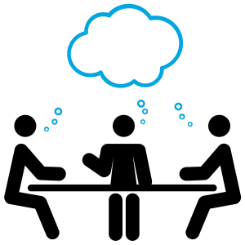 Discussion Summary: May 2019
Identifying YYA experiencing homelessness in higher education
Supporting the K12 to higher education transition
Securing housing for YYA experiencing homelessness
Building out campus-based supports for YYA experiencing homelessness
Continuing and extending the conversation
You Asked For It!...Your Survey Responses
[Speaker Notes: CCP approval, project competition, etc.]
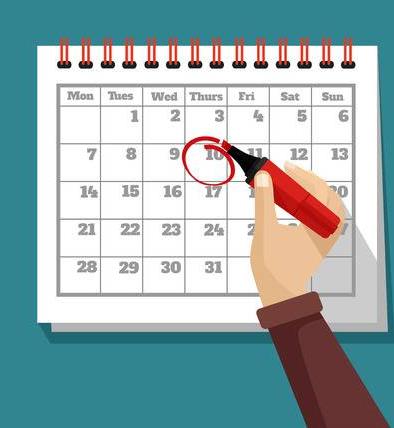 Survey Results – Frequency of Meetings
Quarterly
January, April, July, September
Hosting & Agenda
Reaching out
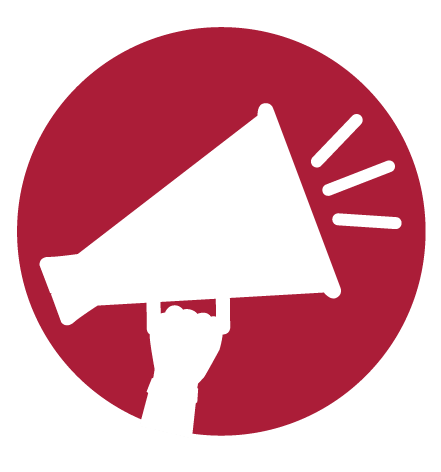 Survey Results – Student Voice
Yes = 11; No = 6
Ways in which you are incorporating students:
Committees
One on One
Advisory Groups	
San Diego YAB
Youth Advocacy 	
Panels
Outreach
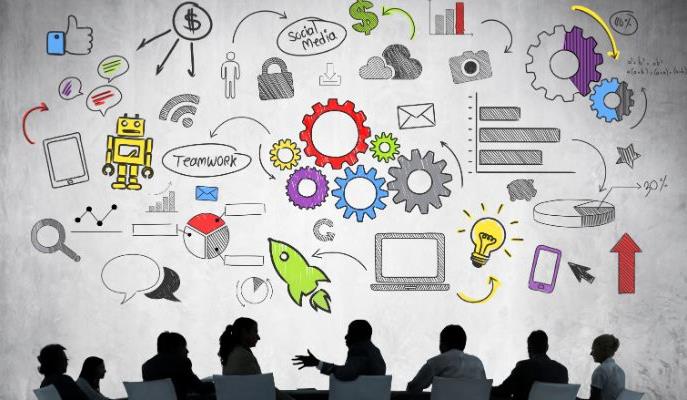 Identification
Legal Perspectives	
Higher Ed & High Schools working together
Policy updates
Areas of joint focus
Housing models & support – point of contact 
Safe parking models
College focused rapid rehousing
Student needs initiatives
Resources
AB 302, AB 74, SD 568
Survey Results – Future Topics
Additional Opportunities to Engage
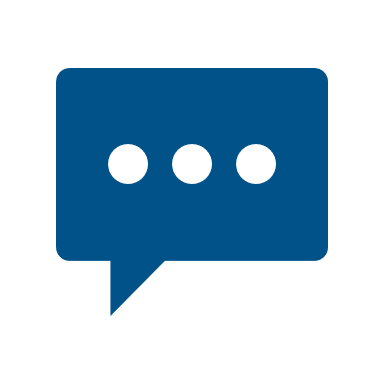 Interested in joining the San Diego Youth Homelessness Consortium?Contact Susie Terry, SDCOE, at susanne.terry@sdcoe 
Have young people with lived experience of homelessness who’s like to join the San Diego Youth Action Board (YAB)?Contact YAB at sdyab@googlegroups.com
Q&A and Discussion
Identifying Young People Experiencing Homelessness
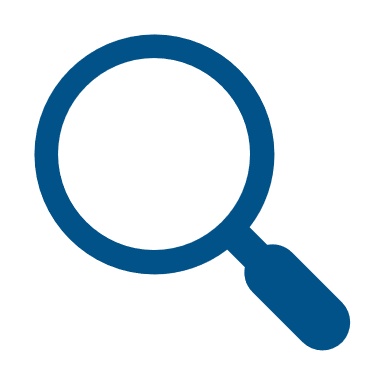 Identification Strategies
Warm hand-offs (between K12, service providers, campus offices, others?)
Outreach based on FAFSA unaccompanied homeless youth responses
Question on college applications (e.g. CCCApply and Cal State Apply standard applications)
Example from My SDCCD Info:
“Special Categories: The application will also ask if you are, or have ever been, homeless (within the last 24 months) or in court-ordered foster care.  If either of these apply to you, please be sure to check yes.  The colleges offer specific services to help you succeed in college and it will allow us to provide you with important information including access to additional financial resources, and on-campus resources.”
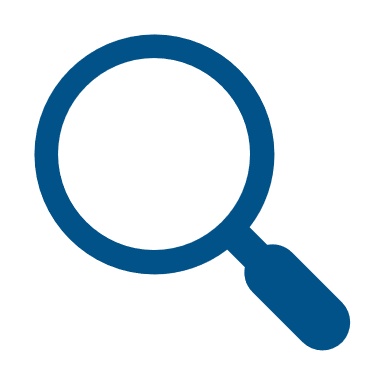 Identification Strategies
Posters, flyers, and other public awareness materials and initiatives (student self-identification, homeless awareness week)
Training to build staff awareness and referrals
Identification through campus supports (basic needs info at food pantry, “nutrition boost box” with basic needs flyer, SNAP and FAFSA assistance initiatives, etc.)
Professor syllabi
Student referrals via a “care line”
Other strategies you’re using or that we should consider?
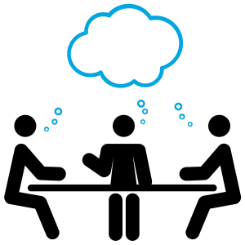 Discussion
Are you using these identification strategies? How are they working?
Which campus or other staff might you train to recognize signs of homelessness and refer to supports?
Let’s check out some sample posters…
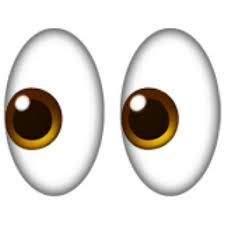 Action Step!
What is one next step you will take to improve the identification of young people experiencing homelessness within your campus or organization?
YHDP Project Meet-and-Greet
Meet Your YHDP-Funded Project Partners
Mayra Valdez, Regional Task Force on the Homeless (RTFH)mayra.valdez@rtfhsd.org
Eligibility Reminder
YHDP-funded projects may only serve young people who meet categories 1, 2, or 4 of the HUD definition of homeless
Category 1: Unsheltered (car, park, public space, etc.) or in a shelter
Category 2: At imminent risk of losing housing (within 14 days) with no subsequent fixed, regular, adequate housing secured, or staying in a hotel or motel paid for by a government or charitable source
Category 4: Fleeing danger/violence/abuse
HUD resource: Eligible Populations under the Youth Homelessness Demonstration Project
And yet, consider the possibilities of blending funding from sources with broader eligibility criteria (e.g. AB74)
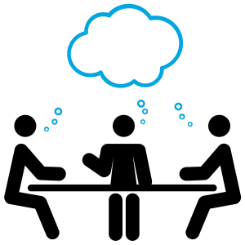 Discussion: Referrals and Connections
For YHDP-funded projects: What is your vision for connecting the young people you serve to education?
For the group: How should YHDP projects and institutions of higher education connect young people they’re serving across systems?
Coordinated entry?
Some other way?
Q&A and Discussion
BREAK TIME!
CA AB74:College Rapid Rehousing
Shout out to JBAY!
Many thanks to JBAY for their vision, advocacy, and ongoing support!




https://www.jbaforyouth.org/
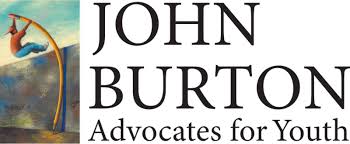 AB74 Basics
$19 million allocated to college rapid rehousing in the CA 2019-2020 State Budget bill (AB 74); signed Summer 2019
Purpose: To assist homeless and housing insecure college students through housing and wrap-around services provided through higher education/community partnerships
JBAY AB74 Fact Sheet
AB74 Purpose and Vision
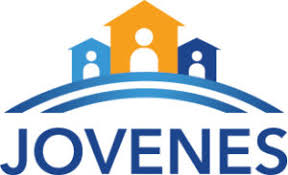 Model Program: Jovenes, Inc (Los Angeles)
“The College Success Initiative”
Housing (bridge housing, short-term host homes, RRH) + peer navigator support + connection to LA coordinated entry system
Outcomes: “Over 80% of our students have persisted in school, and we’ve already celebrated numerous graduations and transfers”
Eric Hubbard, Director of Development & Strategic PartnershipsEHubbard@jovenesinc.orghttps://www.jovenesinc.org/college-housing/
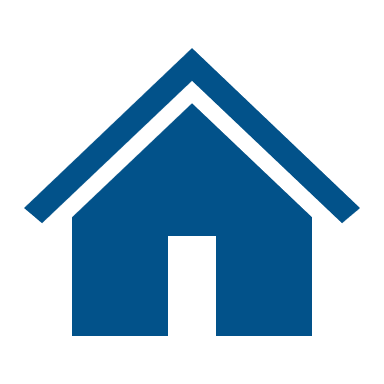 RRH 101
Funds “shall be available to support rapid rehousing efforts assisting homeless and housing insecure students”

RRH is an approach that quickly moves households experiencing homelessness into long-term permanent housing, typically in the private market.
Typical components of RRH support:
housing search and move-in support
time-limited, flexible rental subsidies
case management to support housing stability
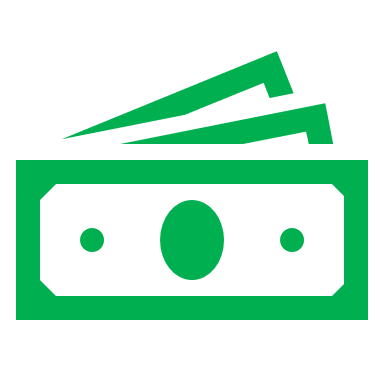 Mandatory Use of AB74 Funds
“Campuses shall establish ongoing partnerships with community organizations that have a tradition of helping populations experiencing homelessness to provide wraparound services and rental subsidies for students.”
Mandate to partner with experienced housing providers with expertise in 
finding housing
managing tenant/landlord relationships
administering ongoing rental subsidies for students requiring more intensive intervention 
Ongoing rental subsidies provided directly by a housing provider may not reduce a student’s eligibility for financial aid
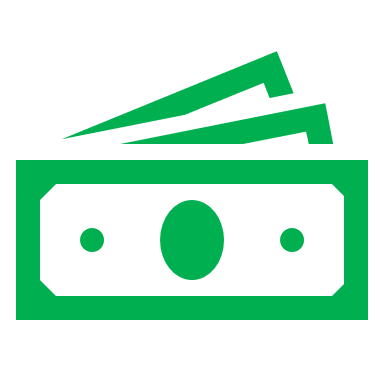 Optional Uses of AB74 Funds
Funds may be used for (but authorized uses are not limited to):
Connecting students with community case managers who have knowledge and expertise in accessing safety net resources
Establishing ongoing emergency housing procedures, including on-campus and off-campus resources
Providing emergency grants that are necessary to secure housing or to prevent the imminent loss of housing
Who is Homeless under AB74?
AB74 uses the “education definition” of homelessness (Subtitle VII-B of the McKinney-Vento Homeless Assistance Act)
“Lacking a fixed, regular, and adequate nighttime residence”, including
Sharing the housing of other persons due to loss of housing, economic hardship of a similar reason (“doubled-up”, “couch-surfing”)
Living in motels, hotels, trailer parks, or camping grounds due to the lack of alternative adequate accommodations
Living in emergency or transitional shelters
Abandoned in hospitals
Living in a primary nighttime residence that is a public or private place not designed for or ordinarily used as a regular sleeping accommodation for human beings
Living in cars, parks, public spaces, abandoned buildings, substandard housing, bus or train stations, or similar settings
UC, CSU, and CCC Approaches to AB74
“Funding shall be allocated to campuses based on demonstrated need.”
Funding levels
UC: $3.5 million
CSU: $6.5 million
CCC: $9 million
Distribution timelines and methods
UC: Already distributed to all 9 UC campuses, including UCSD
CSU: Open RFP process, applications due Oct 25; CSU anticipates awarding funds to 5-7 CSU campuses in November
CCC: Still deciding distribution method, hopes to finalize with in the next few week
AB74 Reporting Requirements
“By July 2020 and annually thereafter”, institutions must report on the use of AB74 funds, including
number of coordinators hired
number of students served by campus
distribution of funds by campus
a description of the types of programs funded
other relevant outcomes, such as the number of students that were able to secure permanent housing, and whether students receiving support remained enrolled at the institution or graduated
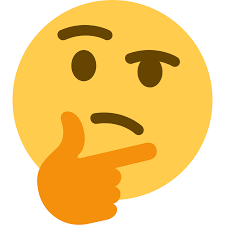 Questions for Consideration
How will your campus identify a housing provider partner?
What responsibilities will the housing provider take on and how will the fiscal relationship be defined?
How will referrals between partners take place and how will ongoing communication be maintained?
What additional optional uses will funding be used for?
What protocols will be used to identify students, verify eligibility, and prioritize students for supports?
How will you track data needed for reporting?
Q&A and Discussion
Student Scenarios
I need details! I need answers!
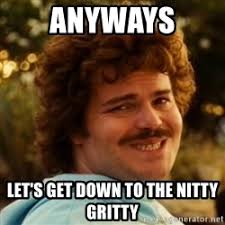 Scenario: Long-term Housing for SDSU Students
We have struggled finding long-term housing for students.
We talk to the student to problem-solve their situation to see if their finances or house-hunting strategy could be improved. For short-term housing, we can provide students two weeks of emergency housing in the dorms. If they have long-term housing needs, we refer them to a shelter or transitional housing program in the community.
What partnerships have other agencies formed to increase temporary housing options and how are they locating long-term housing placements?
Scenario: Student Struggling with Substance Abuse
We have been working with a former foster youth who has aged out of the extended foster care program and is now homeless and has enrolled at a local community college.
The student excels in school; however, she’s been on and off drugs. Her current drug of choice is meth. The student minimizes her substance abuse, since she’s still maintaining passing grades. But, upon reviewing  grades, we’re seeing that her GPA has dropped from a 3.5 to a 2.5.
How can we assist this youth in addressing her substance use issues while supporting her in her academics and housing?
Scenario: FAFSA Challenges
We work with youth in transitional housing who are unable to meet the FASFA eligibility GPA and ratio of passed/dropped classes. These youth were earning their income through their community college’s work study program, which requires that they qualify for federal aid through the FASFA.  As a result, these youth simultaneously lose their financial aid as well as their source of income.
Youth have reported challenges with the FASFA appeal process and lack of support/sensitivity from financial aid office. This process can be lengthy, and youth are unable to pay for books in a timely manner, causing them to fall behind in their classwork. Often when experiencing FAFSA barriers, youth consider dropping out of school and focusing on securing full-time employment.
For many youth, the difficulty of meeting FASFA eligibility is related to absences/gaps in learning from kindergarten to present day resulting from homelessness, family stressors, etc., as well as the need to drop classes resulting from wanting to focus on securing income for housing.
Sip, Snack, andShoot the Breeze
What to Talk About…
One practice you’ve implemented that has been successful
One question you have that you could use help answering
Connecting across institutions of higher education and community partners re: AB7
and then after substantive professional chat…
Your children, dog, latest vacation, favorite movie, favorite food, pet peeves, vision for world peace, or whatever else…
Thank You!
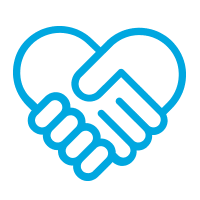 Susie Terry, San Diego County Office of Education (SDCOE)susanne.terry@sdcoe.net 
Christina Dukes, National Center for Homeless Education (NCHE)cdukes@serve.org 
Mayra Valdez, Regional Task Force on the Homeless (RTFH)mayra.valdez@rtfhsd.org 
Damian Ruiz, UCSD Basic Needsdoruiz@ucsd.edu